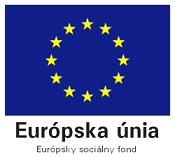 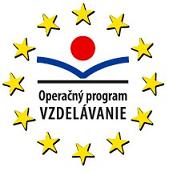 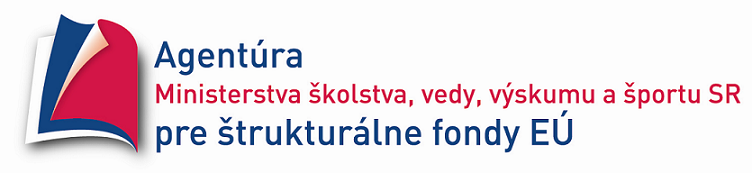 Škola 21. storočia
Dopytovo orientovaný projekt
Moderné vzdelávanie pre vedomostnú spoločnosť/Projekt je spolufinancovaný zo zdrojov EÚ
Kód ITMS projektu 26110130435
Aktivita 1.2
ANIMALS
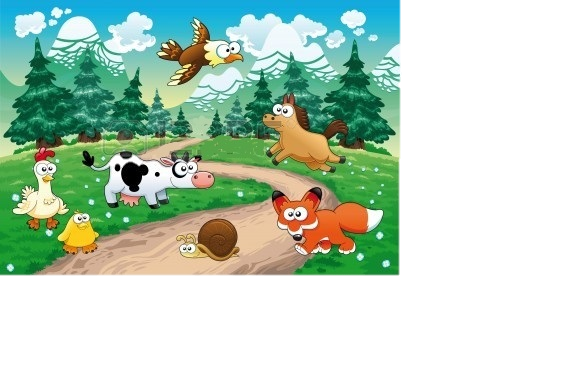 PIG
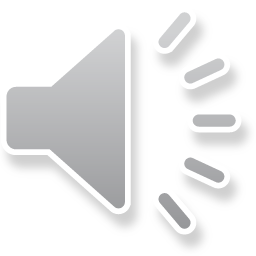 ANT
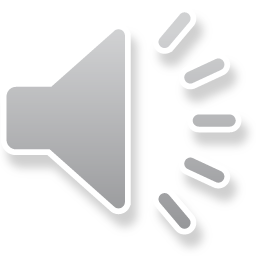 BEAR
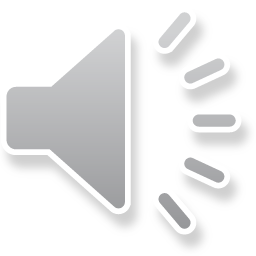 BEE
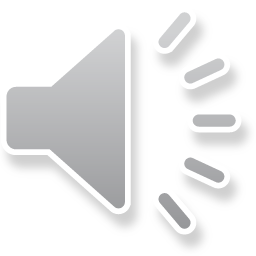 BIRD
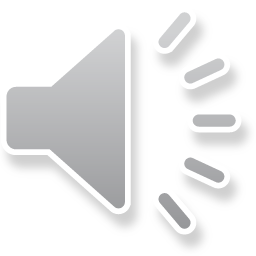 CAT
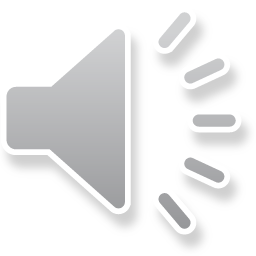 COW
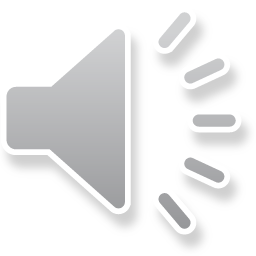 FROG
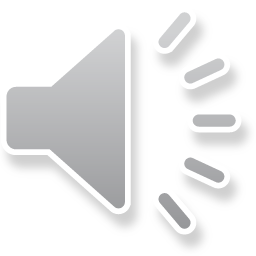 GOAT
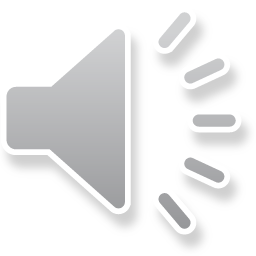 HEN
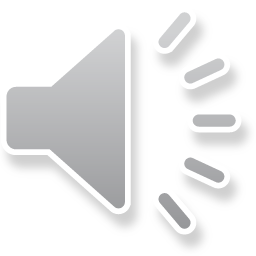 HORSE
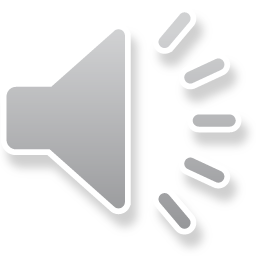 MOUSE
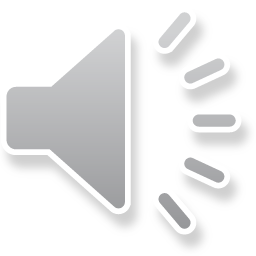 OWL
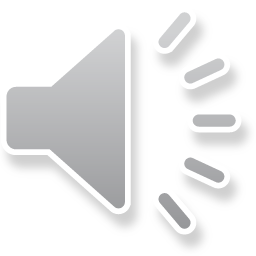 RABBIT
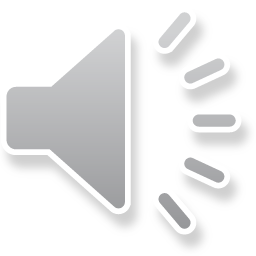 SHEEP
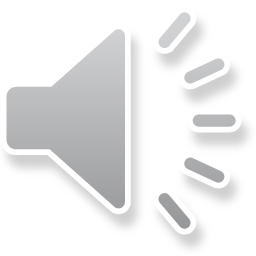 SNAIL
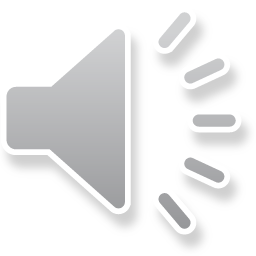 SPIDER
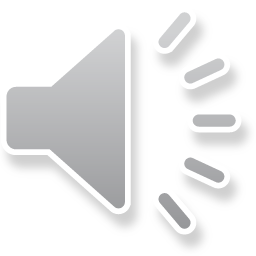 DOG
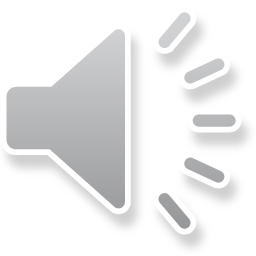 DUCK
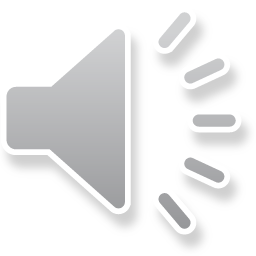 FOX
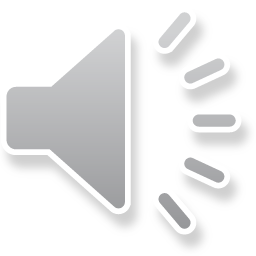